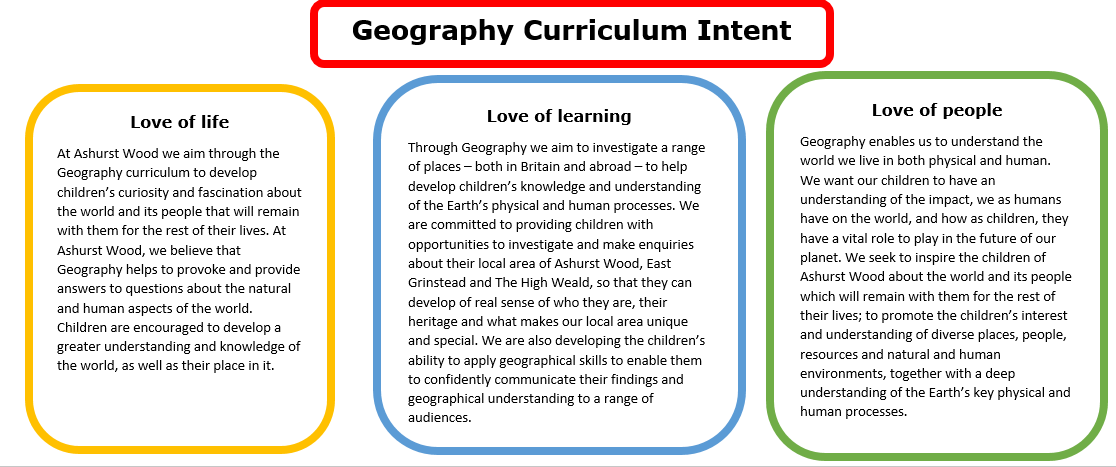 Essential Characteristics

An excellent knowledge of where places are and what they are like.
An excellent understanding of the ways in which places are interdependent and interconnected and how much human and physical environments are interrelated.
An extensive base of geographical knowledge and vocabulary.
Fluency in complex, geographical enquiry and the ability to apply questioning skills and use effective analytical and presentational techniques.
The ability to reach clear conclusions and develop a reasoned argument to explain findings.
Significant levels of originality, imagination or creativity as shown in interpretations and representations of the subject matter.
Highly developed and frequently utilised fieldwork and other geographical skills and techniques.
A passion for and commitment to the subject, and a real sense of curiosity to find out about the world and the people who live there.
The ability to express well-balanced opinions, rooted in very good knowledge and understanding about current and contemporary issues in society and the environment.
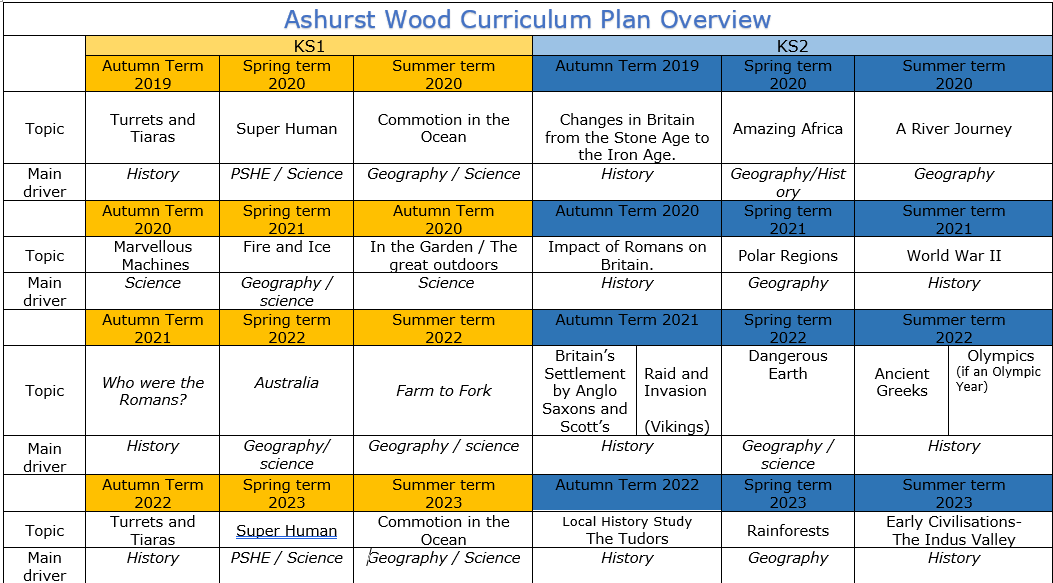 Commotion in the Ocean

Geography / Science
Amazing Africa
Geography / History
A river journey
Geography
Fire & Ice
Geography / Science
Polar Regions
Geography
Farm to Fork
Geography / Science
Dangerous Earth
Geography / science
Australia 

Geography / Science
Commotion in the Ocean
Geography / Science
Rainforests
Geography
GEOGRAPHY TEACHING AND LEARNING AT ASHURST WOOD
Our topic planning is designed so that  some topics are Geography led and the key knowledge and skills are captured in the planning and knowledge organisers. Other topics may contain geographical knowledge in addition to the main driver. All children in KS1 will study the same topic and so expectations will be different for a YR Y1 and a Y2 child. For this reason and to ensure that there is no ceiling placed on a child’s learning we have identified outcomes for all children Must (End of Y4) Should (end of Y6) Could a rich and deep understanding.
KS 2
GEOGRAPHY
At Ashurst Wood
What will children Know by the end of this topic ?
A River Journey
SHOULD
Identify and describe how rivers affect the human activity within a location.
Use a range of geographical resources to give detailed descriptions and opinions of the characteristic features of a location.
Analyse and give views on the effectiveness of different geographical representations of a location (such as aerial images compared with maps and topological maps - as in London’s Tube map).
Name and locate some of the countries and cities of the world and their major rivers. Explain how these rivers have affected human and physical characteristics. 
Describe how countries and geographical regions are interconnected and interdependent.
Describe and understand key aspects of: the water cycle. 
Explain and give examples of how rivers have influenced : settlements, land use, economic activity including trade links, and the distribution of natural resources including energy, food, minerals, and water supplies.
understand geographical similarities and differences through the study of human and physical geography of a region of the United Kingdom, a region in a European country,
MUST
Understand and describe how the water cycles works. 
Names the main rivers in the UK
Be able to identify similarities and differences between the Kingdoms of the UK
Locate and name topical features on a map
Use aerial photographs to describe features of a river.
Use field work to observe and record physical features of a river location. 
Name and locate counties and cities of the United Kingdom, geographical regions and their identifying human and physical characteristics, including hills, mountains, cities, rivers, key topographical features and land-use patterns; and understand how some of these aspects have changed over time. (Thames barrier) 
Identify and name key physical features rivers, coasts, and describe how they influence human use. 
Use the eight points of a compass, four-figure grid references, symbols and key to communicate knowledge of the United Kingdom and the wider world.
Enrichment
Forest Schools 
Visit to Cuckmere Haven
SKILLS
Collect and analyse statistics and other information in order to draw clear conclusions about rivers.
Use different types of fieldwork sampling (random and systematic) to observe, measure and record the human and physical features in the local area. Record the results in a range of ways. 
Create maps of locations identifying patterns (such as: land use, climate zones, population densities, height of land).
Use the eight points of a compass, four-figure grid references, symbols and a key (that uses standard Ordnance Survey symbols) to communicate knowledge of the United Kingdom and the world.
SKILLS
Give and explain views about a location
Ask geographical questions about rivers and the places they are found.
COULD
Describe how physical features are formed; rivers, lakes, waterfalls
Represent a key geographical feature such as a riverbed in a 3D representation.
Explain how climate change is resulting in rising sea levels and the affect this will have around the world.
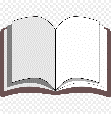 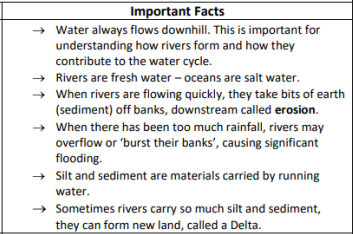 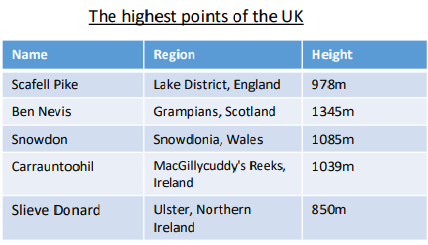 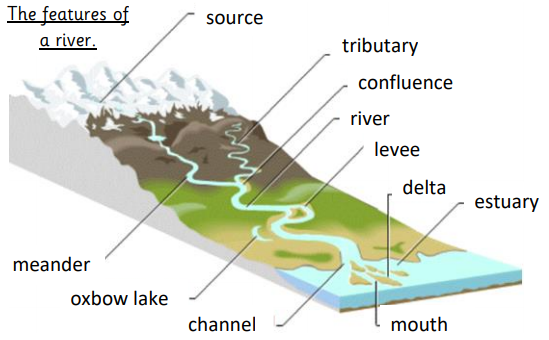 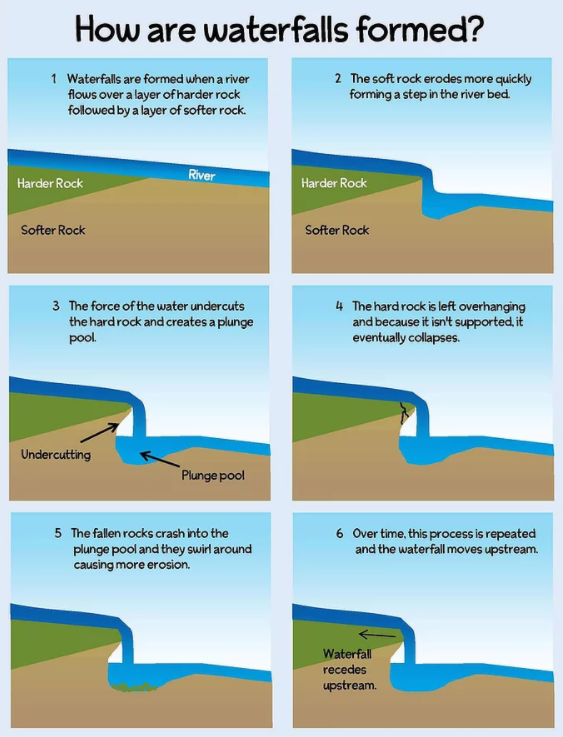 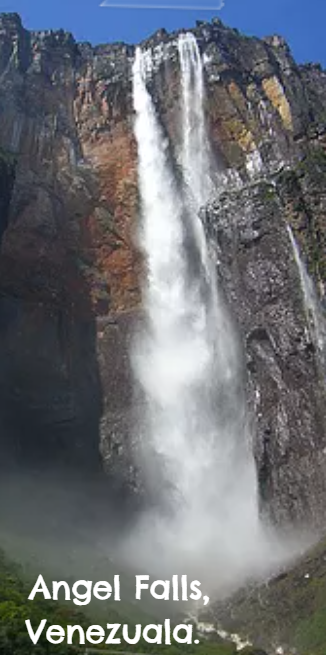 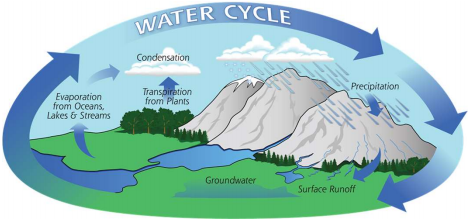 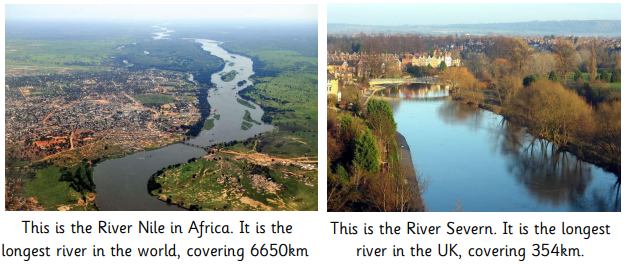 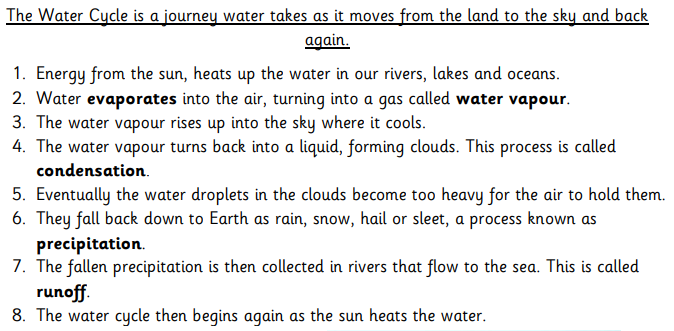 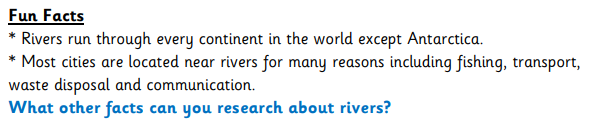 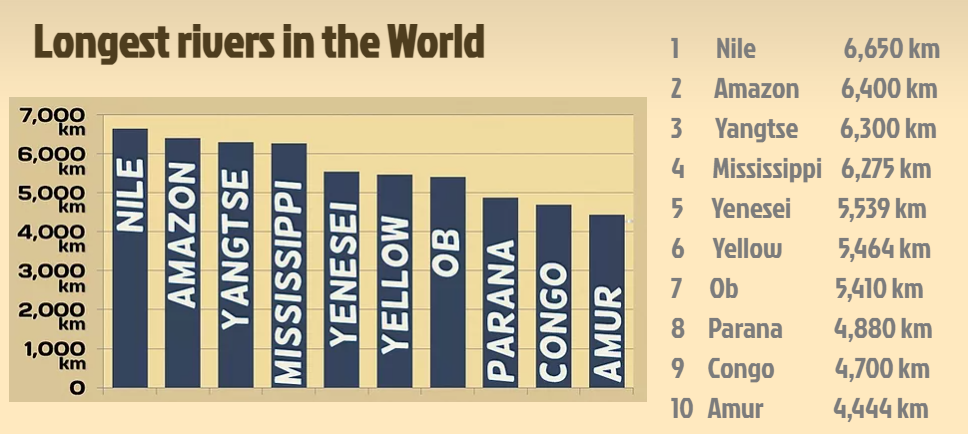 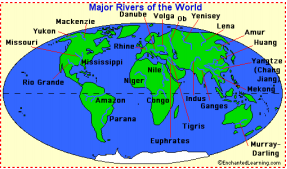 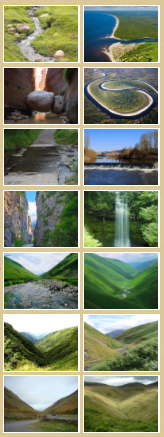 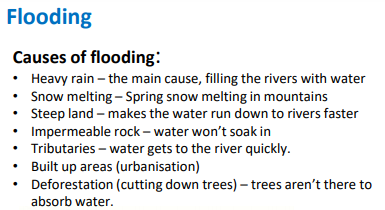 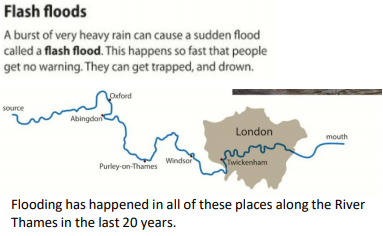 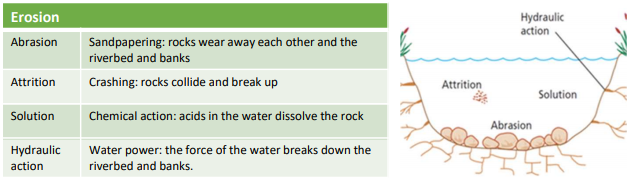 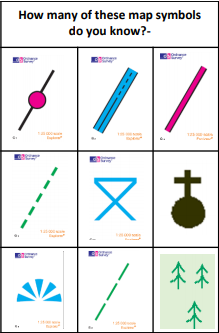 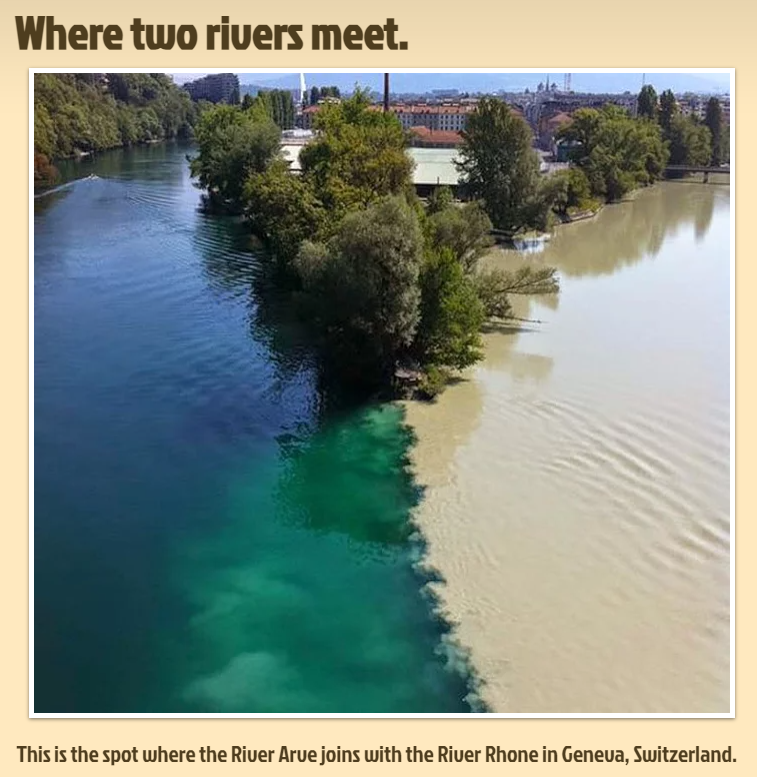 A River Journey
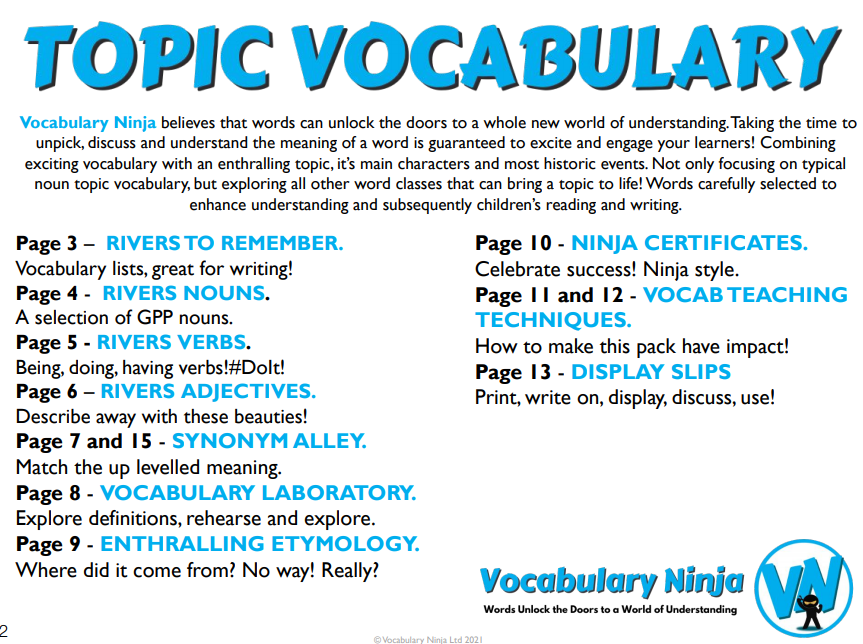 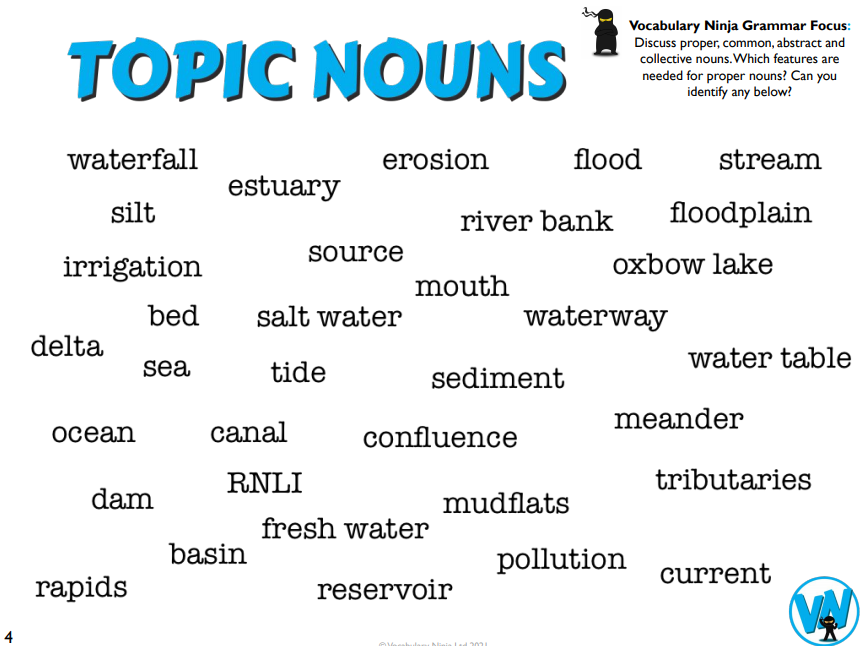 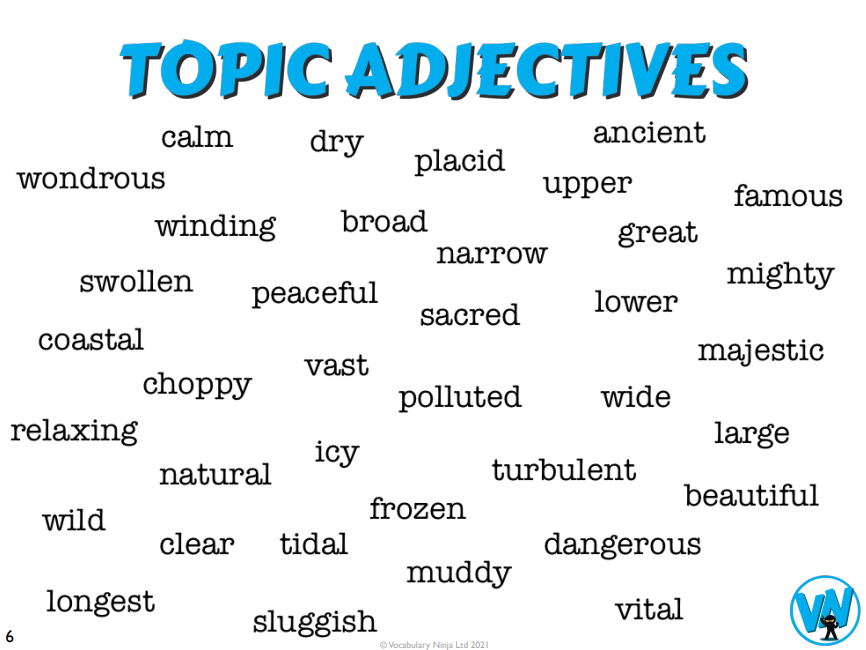 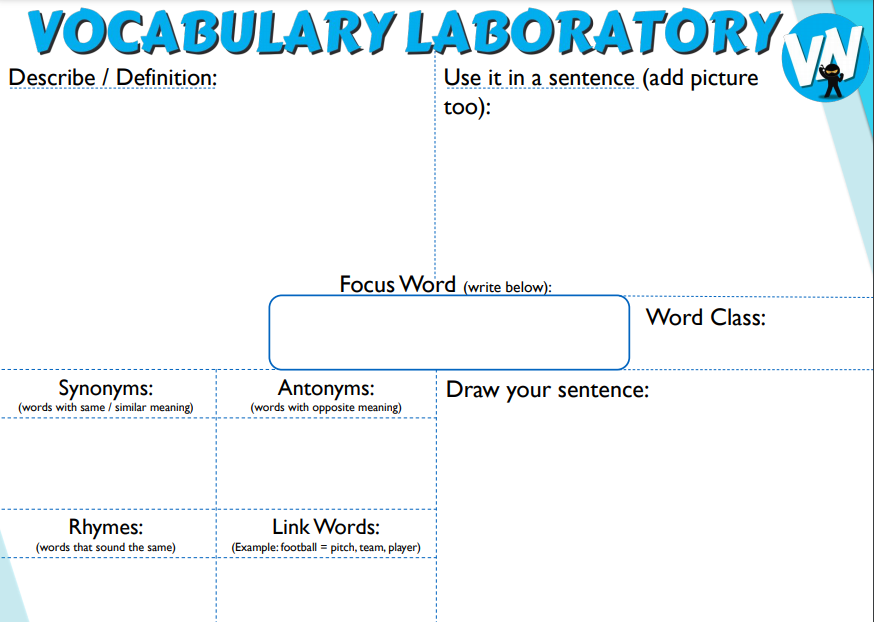 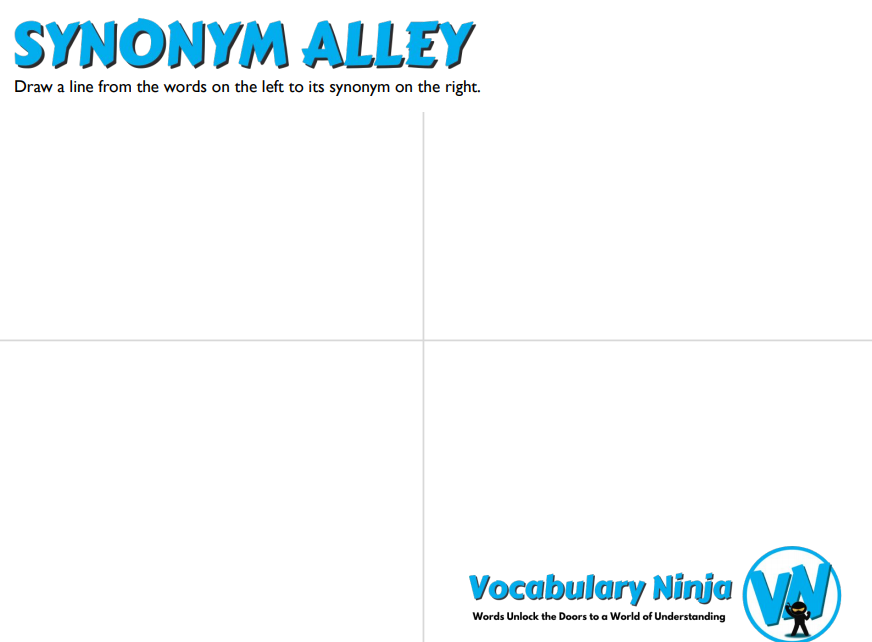